Бюджетна система України
Дисципліна за вибором
Викладач: к.е.н., доцент 
Разумова Ганна Вікторівна
Бюджетна  система України – сукупність  державного бюджету та місцевих бюджетів, побудована з урахуванням економічних відносин, державного і адміністративно-територіальних устроїв і врегульована нормами права
Бюджетний кодекс України
Метою навчальної дисципліни «Бюджетна система» є є формування системи знань та практичних навичок щодо організації та функціонування бюджетної системи, її ролі у соціально-економічному розвитку країни
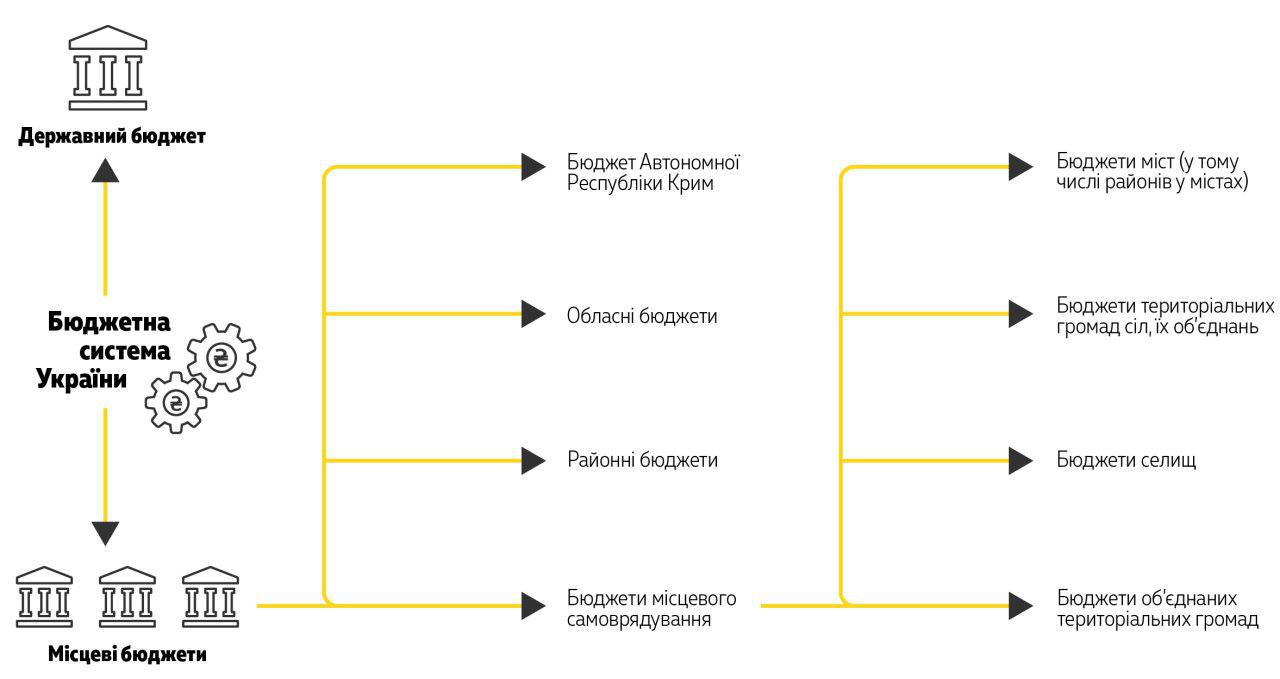 Міністерство фінансів України
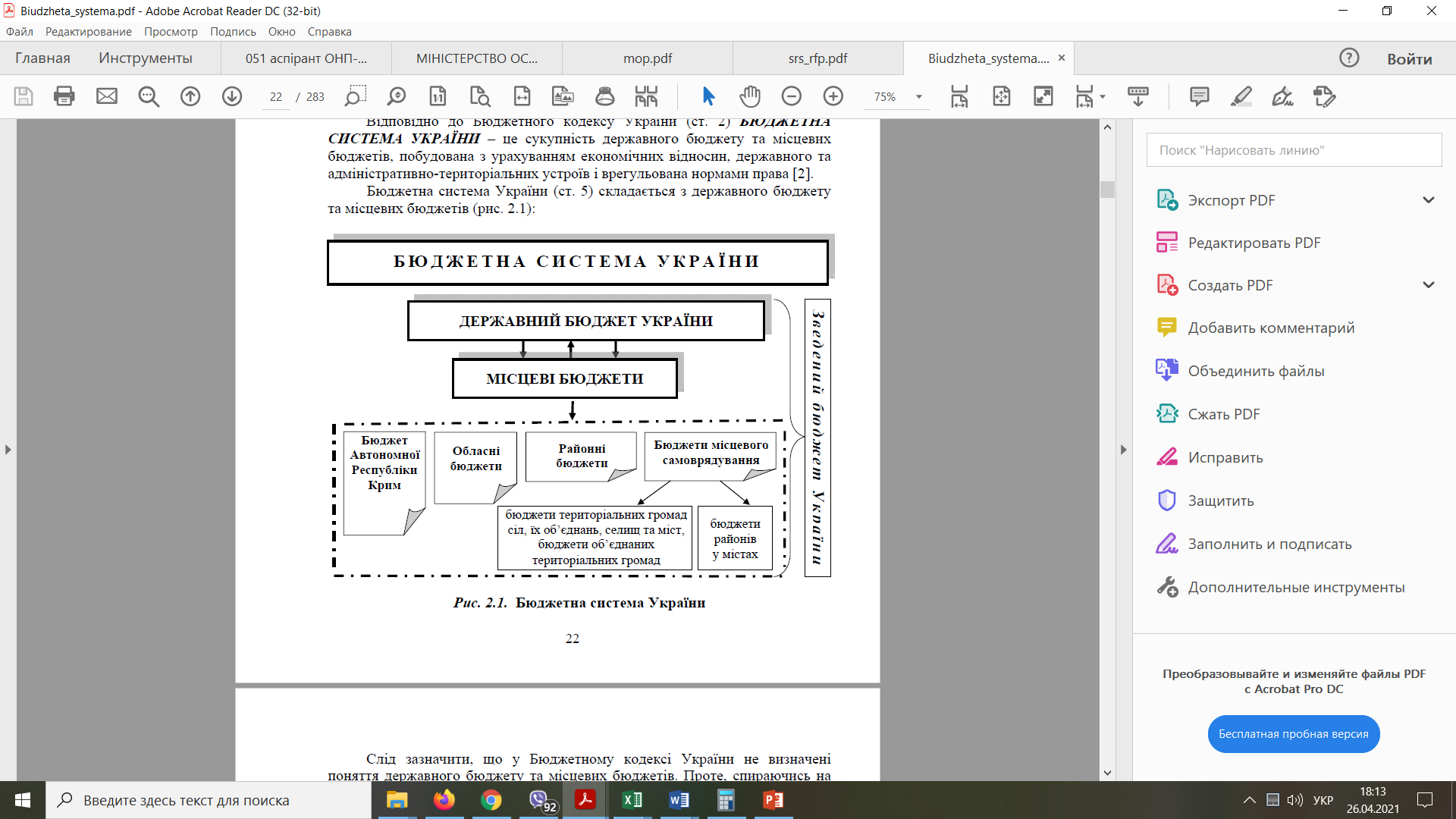 Шевчук І.Л., Черепанова В.О., Ставерська Т.О. Бюджетна система : навчальний посібник. Харків: Видавець Іванченко І. С., 2015. 284 с.
Принципи бюджетної системи України
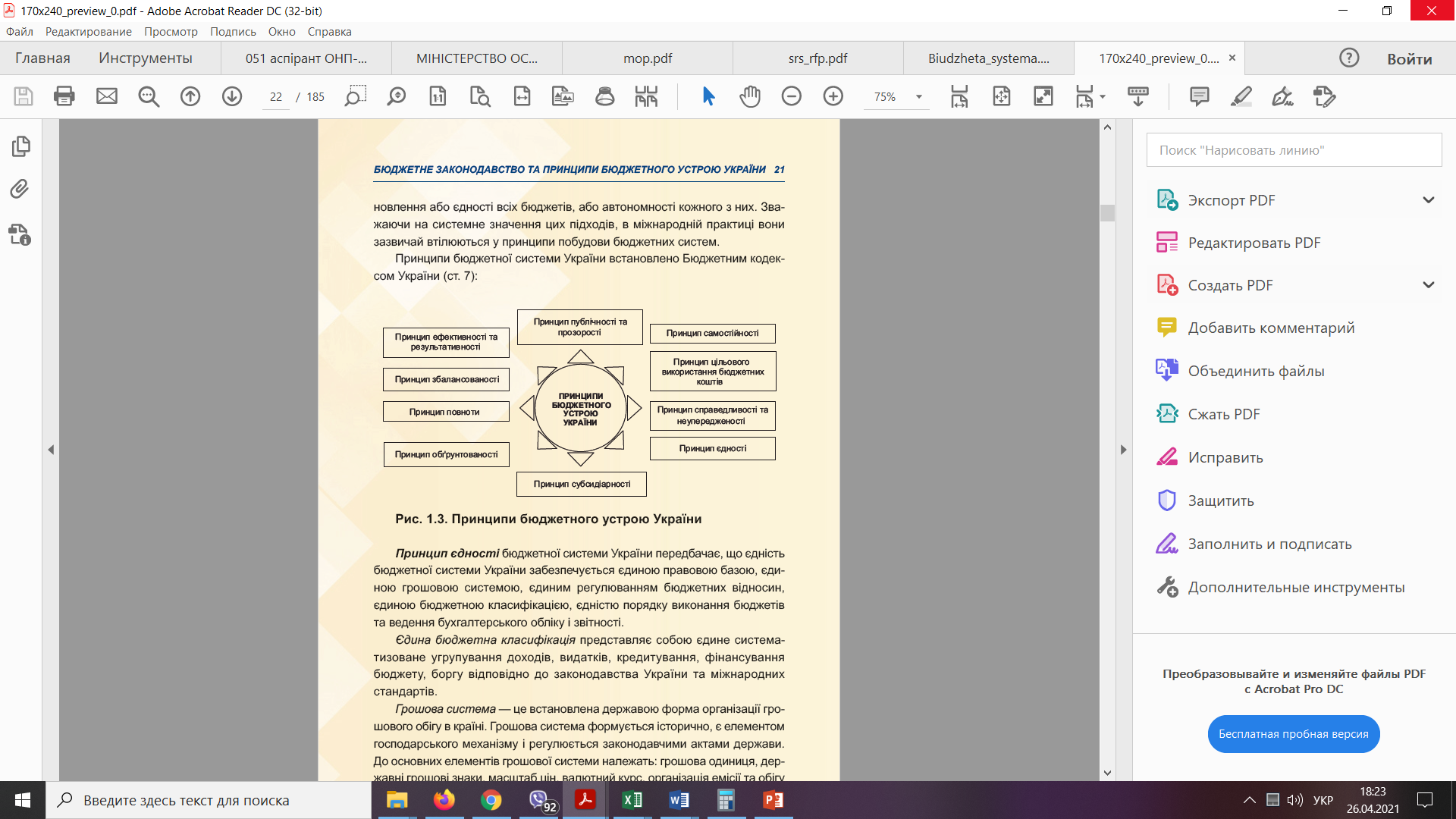 Сучасна бюджетна система: правила та процедури: Навчальний посібник / за заг. ред. В. В. Зубенка; ІБСЕД, Проект «Зміцнення місцевої фінансової ініціативи (ЗМФІ-ІІ) впровадження». Київ, 2017.  184 c.
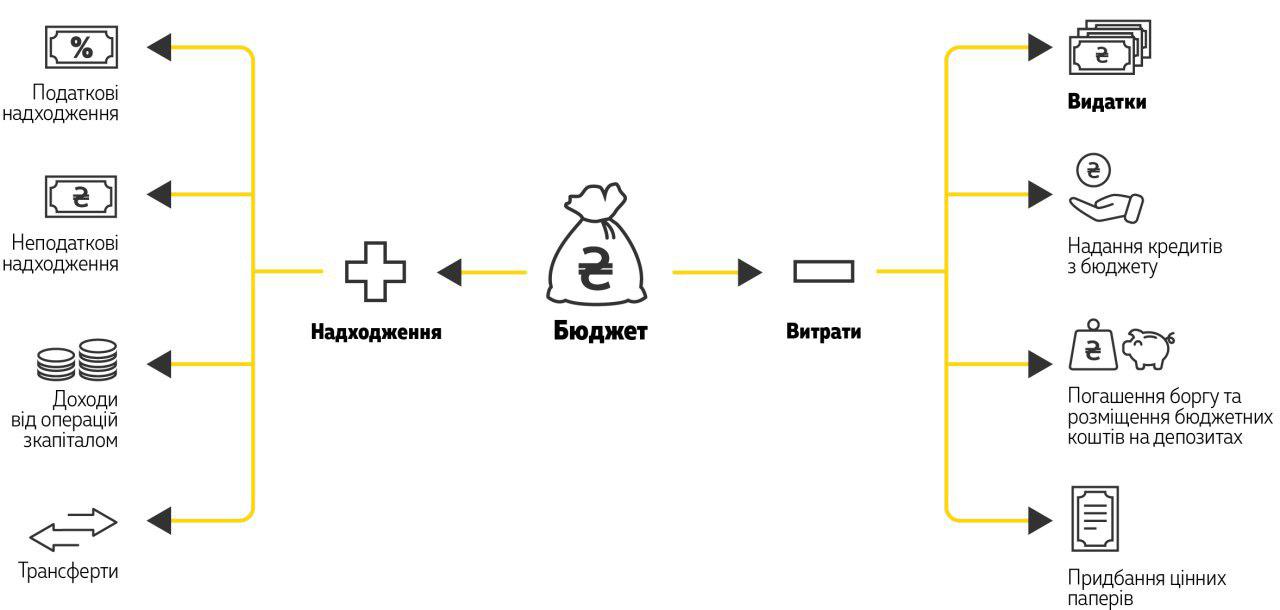 Міністерство фінансів України
Теми, які передбачено РПНД: